Suicide Prevention“Hope When Life Seems Hopeless”
Pt 2b
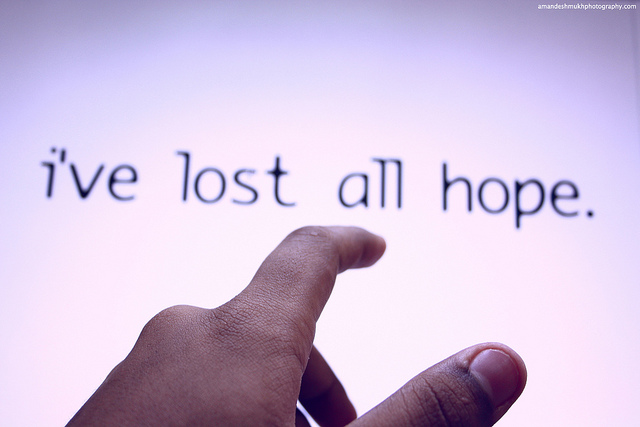 Facts and Fables  -pt2
Sometimes Life Seems Hopeless
“I just want to die..”
This Aching Admission has been spoken too many times—and with Tragic Results. 
These five words reveal a soul mired in the depths of despair. All hope is gone ... and all too soon, so is life itself.
No group is exempt from wanting to walk down this dark path of “escape.” Male and female ... young and old ... rich and poor —all are found among these fatal statistics. Yet most people contemplating suicide don’t really want to die—they just want the pain to stop. Their burden seems too heavy to bear.
If you’re struggling ... if you’re desperate ... if you’re contemplating taking your life, realize this: The Lord longs to heal your heart and restore your hope. In absolute honesty, go to God about your pain. Say to Him ...
“I am in pain and distress; may your salvation, O God, protect me.” -Psalm 69:29
Sometimes Life Seems Hopeless
Does life seem impossible? For over a 1 mill. people yearly who die of suicide, the answer is yes! And that figure is more than all the casualties of homicide and war combined! 
Think about this statistic—seriously: On average, one person dies by suicide every 40 seconds somewhere in the world, while up to 20 others are attempting the same act. That’s an extraordinary number of people desperately choosing death!
Realize, the Lord looks upon you with tender compassion/ genuine concern. He cares about your every need. You can learn how to experience the meaningful life He has planned for you. He has a perfect plan for you ... to free you from the shackles of suicidal thinking ... based on truth, not on lies. Jesus desires to free you from destructive thoughts and choices. 
      “You will know the truth, and the truth will set you free.” -John 8:32
Suicide
Just to hear the word suicide evokes a myriad of feelings: shock, sadness, guilt, grief. 
The initial response after suicide is often: Oh no! Why would anyone resort to such an irreversible act?
We feel a sense of tragic loss when we discover that suicide has snuffed out one more life ... forever. To help someone fight the persistent desire to “end it all” (a desire called suicidal ideation), there is much we need to understand about suicide. 
Since God is our Creator, we need to know God’s heart on life and death—and that means our own life and death. Throughout the Bible, life and death are presented in different contexts ... but never does God say we are to pursue death. ...
     “I have set before you life and death ... . Now choose life, so that you and your children may live.” -Deuteronomy 30:19
What Are Some Facts and Fables about Suicide?
What you believe about Suicide is Critical. Your thoughts about suicide will shape your response. You need wisdom to discern what is false and what is true about self-imposed death. The wisdom of God’s Word will help you know how to have the right response. ...
“The teaching of the wise is a fountain of life, turning a man from the snares of death.” -Proverbs 13:14
#1 Fable: “Never talk about suicide with deeply depressed people—it could give them ideas.” 
Fact: Asking about what someone is feeling doesn’t create suicidal thoughts. You can Assume that most depressed or very anxious people have given some thought to taking their lives. Demystify the subject by talking about suicide.
Ask questions such as:
“What do you think about suicide?” 
“Do your friends talk about it?” 
“Do you know anyone who has died of suicide?” 
“Would you ever take your own life?” 
For a person considering suicide, having someone to talk with can be a powerful preventive. The Bible says ...
“The wise in heart are called discerning, and pleasant words promote instruction” -Proverbs 16:21
Another Great Question is…
     If you ever consider Suicide…
                    …would you promise to call me first?
What Are Some Facts and Fables about Suicide?
#1 Fable: “Never talk about suicide with deeply depressed people—it could give them ideas.” 
#2 Fable: “People who talk about killing themselves never do it.”
#3 Fable: “More suicides occur during the winter holidays.”
#4 Fable: “Talking about the method of someone’s suicide with all the gory details and the emotional impact on loved ones will help prevent others from committing suicide.”
#5 Fable: “Everyone who commits suicide is mentally ill.”
Fact: No, not everyone. Of those who kill themselves, approximately 90% are afflicted with a diagnosable psychiatric disorder. However, look at the life of Elijah ... he was terrified and wanted to die. ...
“Elijah was afraid and ran for his life. ... [He] prayed that he might die. ‘I have had enough, Lord,’ he said. ‘Take my life’” -1 Kings 19:3–4
#6 Fable: “Suicide is inherited.”
Fact: No one is destined to die of suicide. Just because one family member dies by suicide doesn’t mean that other family members will do the same. However, be aware:
Based on statistical data, those with depressed family members are 2 times more vulnerable to depression than those who have no family history of depression. Likewise, “50% of manic-depressives have at least one parent with the disorder.” Untreated depression can lead to suicide. 
Suicide can also be a “learned behavior” that is passed down through family environment. 
For example, the Bible reveals in numerous places that the sins of our fathers can be repeated by successive generations. ... 
“He committed all ..sins his father …done before him;..heart ..not fully devoted to the Lord his God” -1 Kings 15:3
#7 Fable: “Suicide is the unpardonable sin.”
Fact: Nowhere in the Bible is suicide presented as the unpardonable sin. The unpardonable sin is the unwillingness to yield to the convicting work of the Holy Spirit, which leads to salvation through Jesus Christ. ...
“Whoever blasphemes against the Holy Spirit will never be forgiven; he is guilty of an eternal sin” -Mark 3:29
#8 Fable: “Christians who take their own lives lose their 
                  salvation.”
Fact: According to the Word of God, once you have believed in and relied on Christ as your Lord and Savior, you have the promised guarantee from the Spirit of God, who is deposited in you, that you will inherit heaven and live eternally in the presence of God. ... .

  “You also were included in Christ when you heard the word of truth, the 
   gospel of your salvation. Having believed, you were marked in him with a 
   seal, the promised Holy Spirit, who is a deposit guaranteeing our 
   inheritance until the redemption of those who are God’s possession”   
   Ephesians 1:13–14
#9 Fable: “Deeply committed believers would never want to 
                 commit suicide.”
Fact: Temporary hopelessness can accompany severe stress and can strain a person’s faith. Likewise, physical illnesses, such as a brain tumor, can change thought processes in the brain, resulting in “suicidal ideation.” Even the most sincere believer can become engulfed in suicidal despair. When the godly prophet Jeremiah was tormented and his life threatened, he lamented ...
“Cursed be the day I was born! May the day my mother bore me not be blessed! ... Why did I ever come out of the womb to see trouble and sorrow and to end my days in shame?” -Jeremiah 20:14–18
#10 Fable: “Once people attempt suicide, they will always be 
                   weak and unable to face difficulties in life.”
Fact: In the context of a person’s whole life, a true crisis usually lasts for only a brief duration of time.
Most people learn valuable life lessons during their lowest moments. God rescues from destruction those who turn to Him for His love and acceptance. This is clearly seen in the life of Isaiah....
“Surely it was for my benefit that I suffered such anguish. In your love you kept me from the pit of destruction; you have put all my sins behind your back”  -Isaiah 38:17
Todays Mighty Army..
                        My Past Doesn’t Define Me…
                                               …It Refines Me!
What Are Some Facts and Fables about Suicide?
#6 Fable: “Suicide is inherited.”
Fact: No one is destined to die of suicide. Just because one family member dies by suicide doesn’t mean that other family members will do the same. However, be aware:
— Based on statistical data, those with depressed family members are 2 times more vulnerable to depression than those who have no family history of depression. Likewise, “50% of manic- depressives have at least one parent with the disorder.” Untreated depression can lead to suicide. 
— Suicide can also be a “learned behavior” that is passed down through family environment. 
For example, the Bible reveals in numerous places that the sins of our fathers can be repeated by successive generations. ... 
“He committed all the sins his father had done before him; his heart was not fully devoted to the Lord his God” (1 Kings 15:3).
#7 Fable: “Suicide is the unpardonable sin.”
Fact: Nowhere in the Bible is suicide presented as the unpardonable sin. The unpardonable sin is the unwillingness to yield to the convicting work of the Holy Spirit, which leads to salvation through Jesus Christ. ...
“Whoever blasphemes against the Holy Spirit will never be forgiven; he is guilty of an eternal sin” (Mark 3:29).
#8 Fable: “Christians who take their own lives lose their salvation.”
Fact: According to the Word of God, once you have believed in and relied on Christ as your Lord and Savior, you have the promised guarantee from the Spirit of God, who is deposited in you, that you will inherit heaven and live eternally in the presence of God. ... .
“You also were included in Christ when you heard the word of truth, the gospel of your salvation. Having believed, you were marked in him with a seal, the promised Holy Spirit, who is a deposit guaranteeing our inheritance until the redemption of those who are God’s possession” (Ephesians 1:13–14).
#9 Fable: “Deeply committed believers would never want to commit suicide.”
Fact: Temporary hopelessness can accompany severe stress and can strain a person’s faith. Likewise, physical illnesses, such as a brain tumor, can change thought processes in the brain, resulting in “suicidal ideation.” Even the most sincere believer can become engulfed in suicidal despair. When the godly prophet Jeremiah was tormented and his life threatened, he lamented ...
“Cursed be the day I was born! May the day my mother bore me not be blessed! ... Why did I ever come out of the womb to see trouble and sorrow and to end my days in shame?” (Jeremiah 20:14–18).
#10 Fable: “Once people attempt suicide, they will always be weak and unable to face difficulties in life.”
Fact: In the context of a person’s whole life, a true crisis usually lasts for only a brief duration of time.
Most people learn valuable life lessons during their lowest moments. God rescues from destruction those who turn to Him for His love and acceptance. This is clearly seen in the life of Isaiah. ...
“Surely it was for my benefit that I suffered such anguish. In your love you kept me from the pit of destruction; you have put all my sins behind your back” (Isaiah 38:17).
What Are Some Facts and Fables about Suicide?
#1 Fable: “Never talk about suicide with deeply depressed people—it could give them ideas.” 
#2 Fable: “People who talk about killing themselves never do it.”
Fact: Of those who took their own lives, approximately 75% gave clues or warnings to friends or family. Take any threat of suicide seriously. Someone who talks about suicide gives others the opportunity to intervene. God’s Word says ...
“Be completely humble /gentle; be patient, bearing w- one another in love” 
    -Ephesians 4:2
What Are Some Facts and Fables about Suicide?
#1 Fable: “Never talk about suicide with deeply depressed people—it could give them ideas.” 
#2 Fable: “People who talk about killing themselves never do it.”
#3 Fable: “More suicides occur during the winter holidays.”
Fact: This is a long-standing myth; however, suicides are actually lowest in December. In general: 
Suicide rates are below average in the winter/ above average in the spring, peaking in April. 
For youth, suicide rates are higher in the summer. 
For middle-aged adults age 36 and up, suicide rates rise again in the fall. 
In general, suicide risks decrease as social interactions increase. Becoming aware of the most frequent occurrences of suicide will help you discern when a struggler is at risk. 
“The heart of the discerning acquires knowledge; the ears of the wise seek it out” -Proverbs 18:15
What Are Some Facts and Fables about Suicide?
#1 Fable: “Never talk about suicide with deeply depressed people—it could give them ideas.” 
#2 Fable: “People who talk about killing themselves never do it.”
#3 Fable: “More suicides occur during the winter holidays.”
#4 Fable: “Talking about the method of someone’s suicide with all the gory details and the emotional impact on loved ones will help prevent others from committing suicide.”
Fact: Presenting precise details of a suicide, including the heartbreaking reaction of the family, can spark an explosion of copycat suicides. Most people in the media and school officials have learned that suicide can be contagious; therefore, they curtail details of what happened and instead focus on why it happened as a preventative. “Suicide contagion” refers to suicidal behavior on the part of vulnerable people who can be easily influenced to commit suicide because of a previous attempt or another’s death. The Bible often gives warning about the misuse of our words. ...
“There is ... a time to be silent and a time to speak” -Ecclesiastes 3:1, 7